Labās prakses piemērs Ģeogrāfija – Vizuālā māksla
Ieva Useniece 
Indra Keiša 

Balvu Valsts ģimnāzija 2023
Ģeogrāfija 8.klasei
Temats: Kāpēc uz Zemes izveidojušās teritorijas ar atšķirīgu dzīvo dabu?
SR stundai: veidot izpratni par dzīvnieku spēju pielāgoties dažādiem klimatiskajiem, vides un ģeogrāfiskajiem faktoriem. 

Vizuālā māksla 8.klasei
Temats: Dažādu mākslas veidu sintēze. Kā attēlo vispārcilvēciskās vērtības mākslā?
SR: Pamato izvēlētos mākslinieciskos izteiksmes līdzekļus, kompozīcijas izveides paņēmienus un kombinē tos atbilstoši radošā darba mērķim. Izmanto dažādu mākslas veidu iespējas savas gaumes, estētiskās pieredzes, kā arī emociju, vērtību un ideju paušanai.
Biomu galvenās pazīmes un dabas pielāgošanās tām?
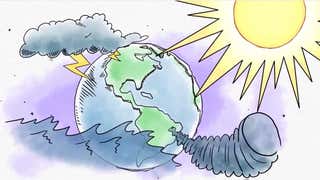 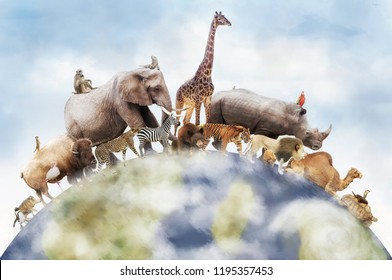 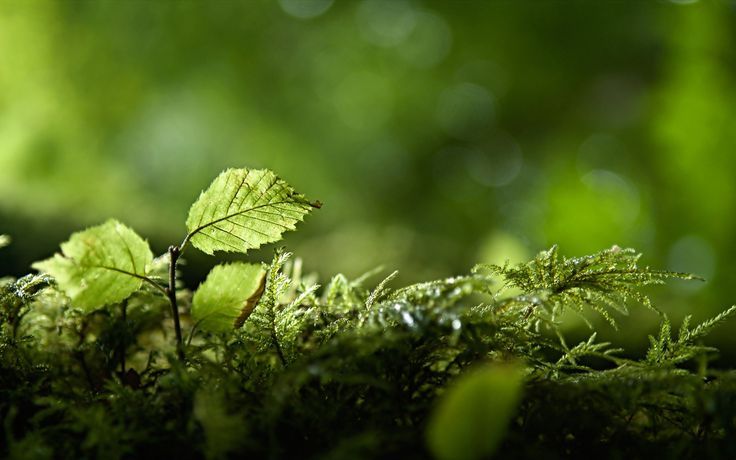 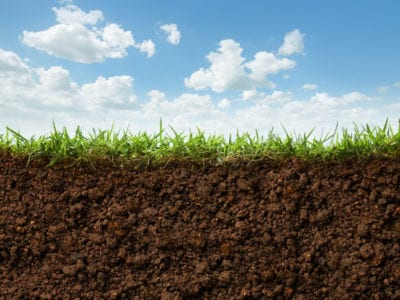 Kāda ir augstāk attēloto pazīmju mijiedarbība?
Kādiem apstākļiem pielāgojušies šie dzīvnieki? Vai vari noteikt biomu/dabas zonu?
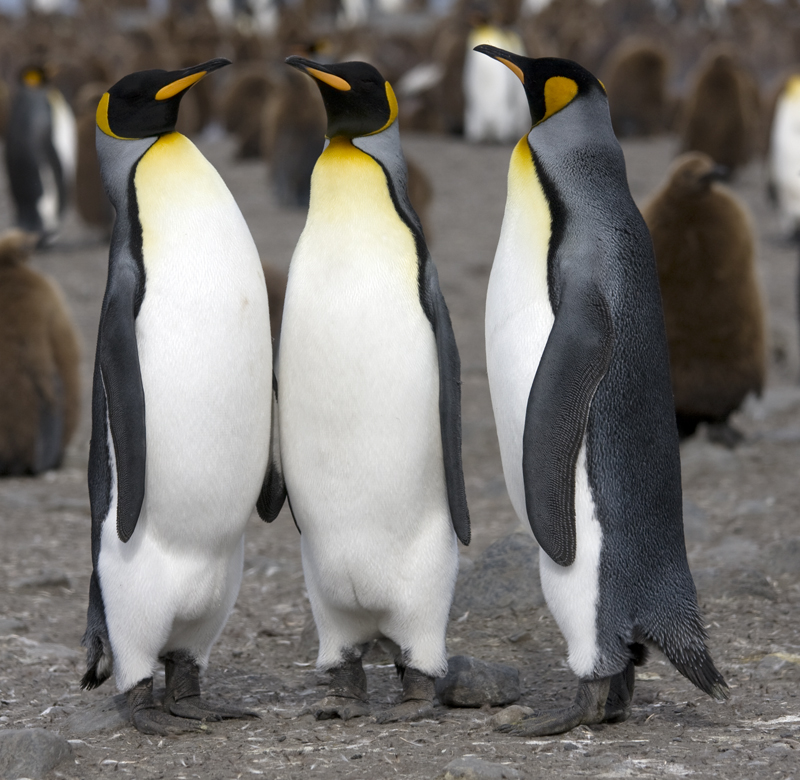 Kādiem apstākļiem pielāgojušies šie dzīvnieki? Vai vari noteikt biomu/dabas zonu?
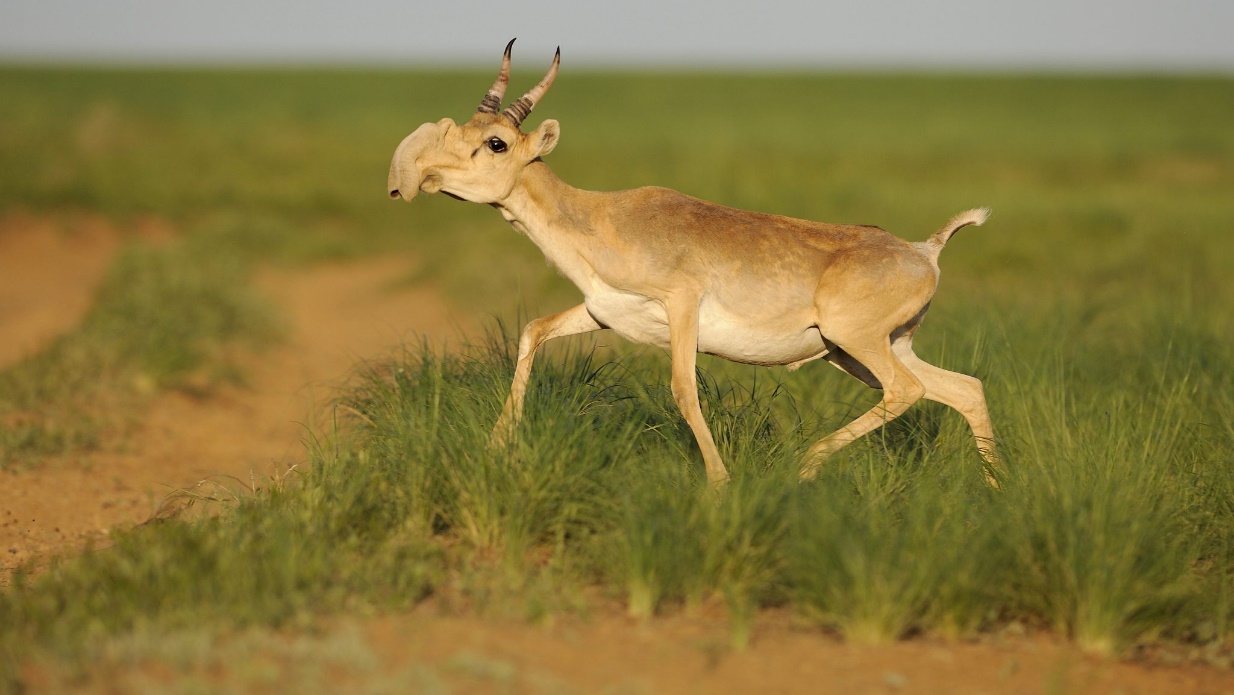 Līdzīgi dzīvnieki, dažādi apstākļi
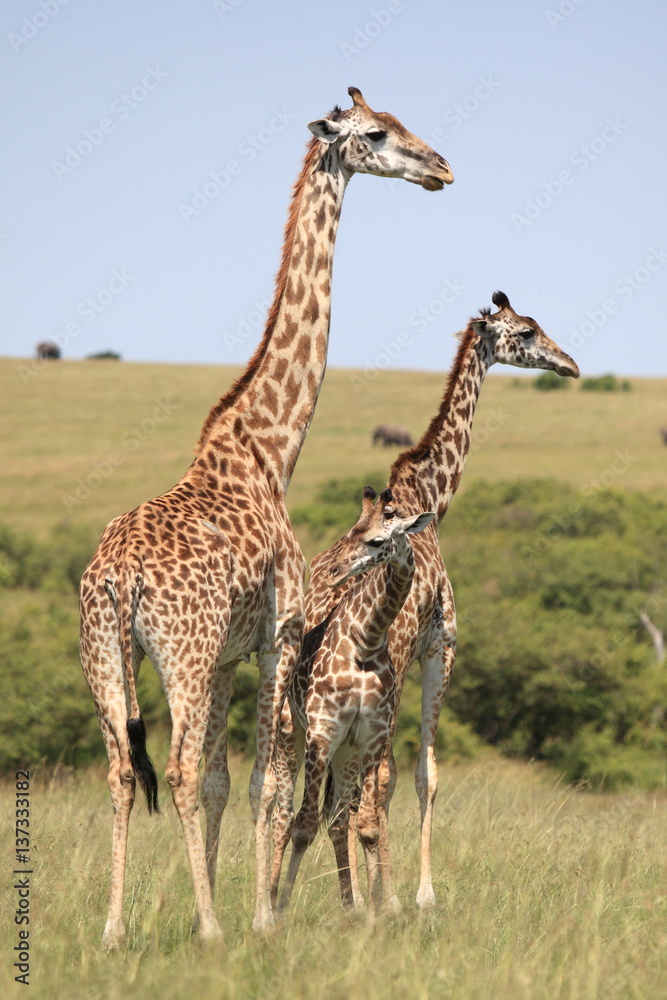 Līdzīgi dzīvnieki, dažādi apstākļi
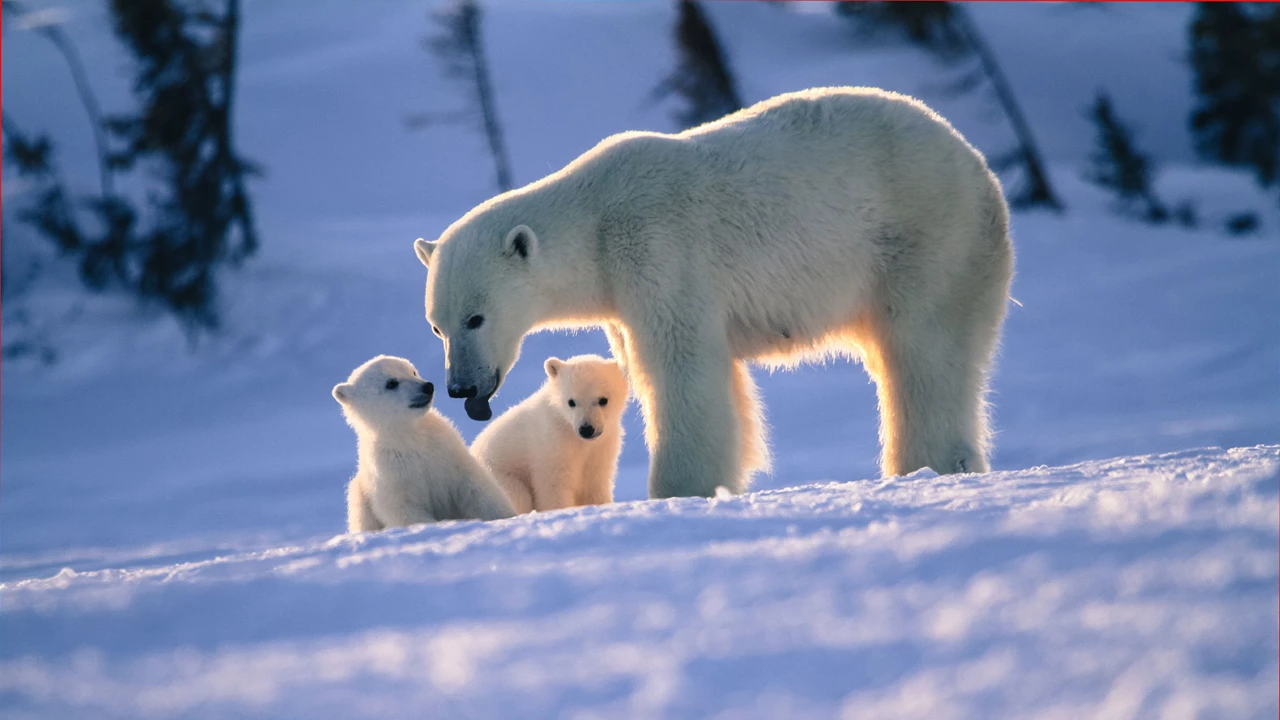 Līdzīgi dzīvnieki, dažādi apstākļi
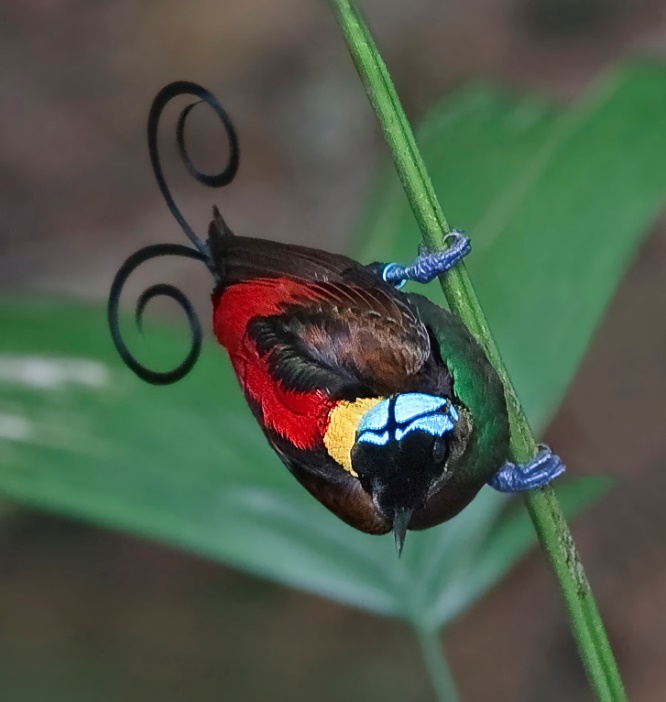 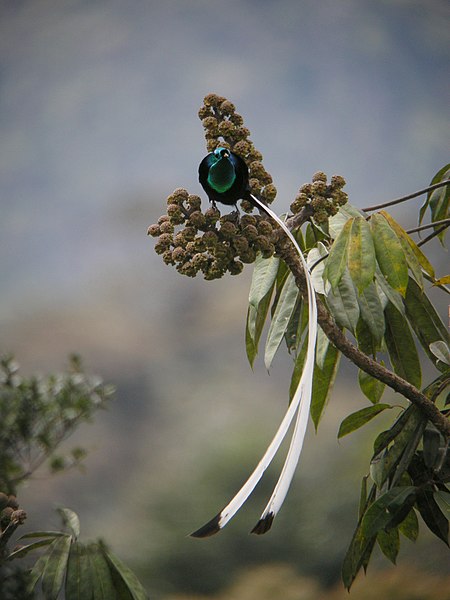 Paradīzes putni
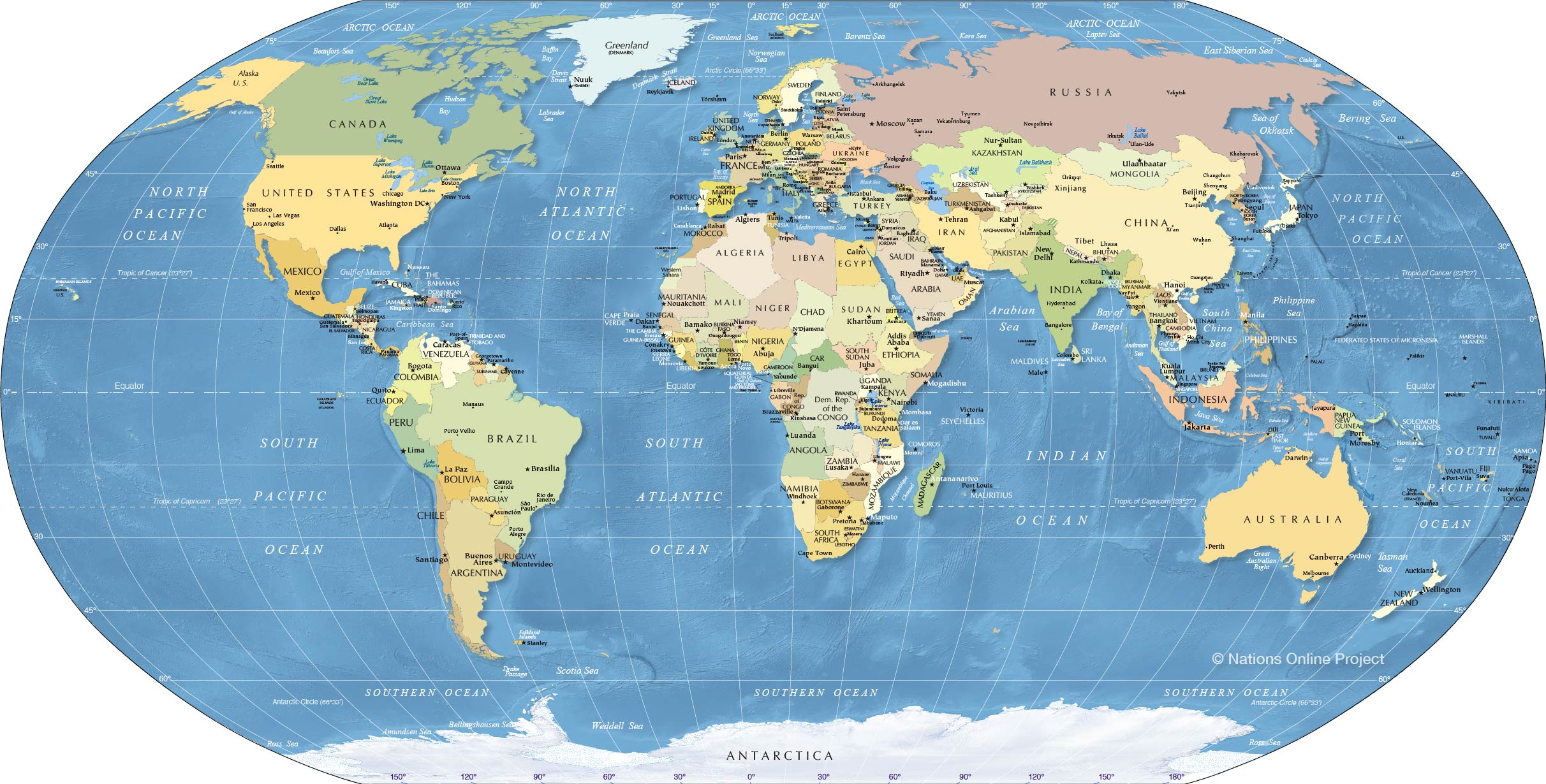 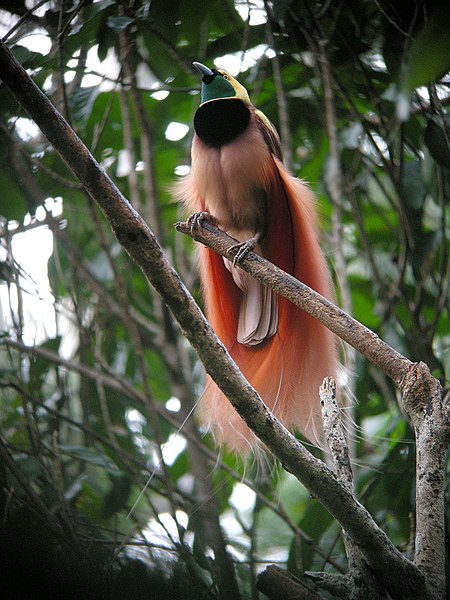 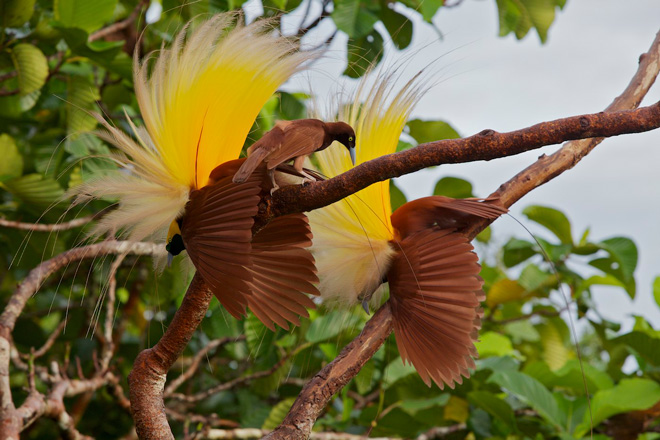 https://www.youtube.com/watch?v=YTR21os8gTA
Vērtības mākslas darbos
Janis Rozentāls. Pēc dievkalpojuma (No baznīcas). 1894.
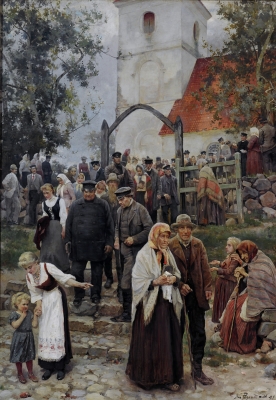 Janis Rozentāls. Gavilējošie bērni (Pavasara dziesma). 1901.
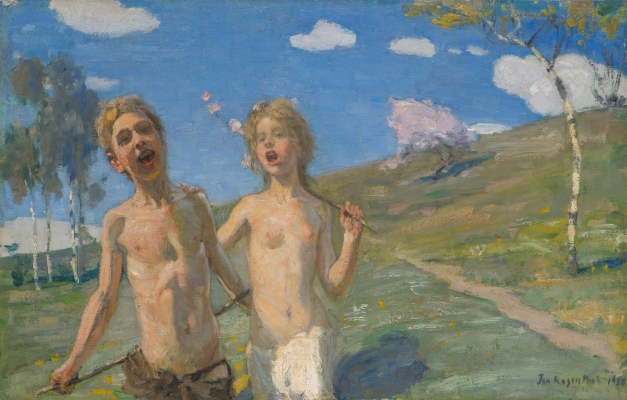 Kārlis Zāle 1935. gada 18. novembrī    Brīvības piemineklis
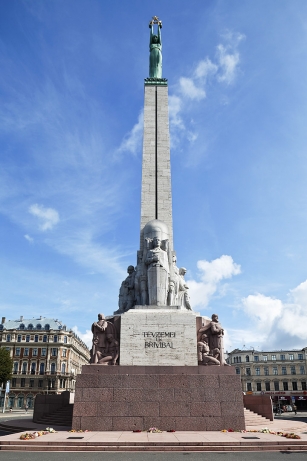 Edvards Munks   Nāves deja. 1899–1900. Norvēģijas nacionālā galerija, Oslo
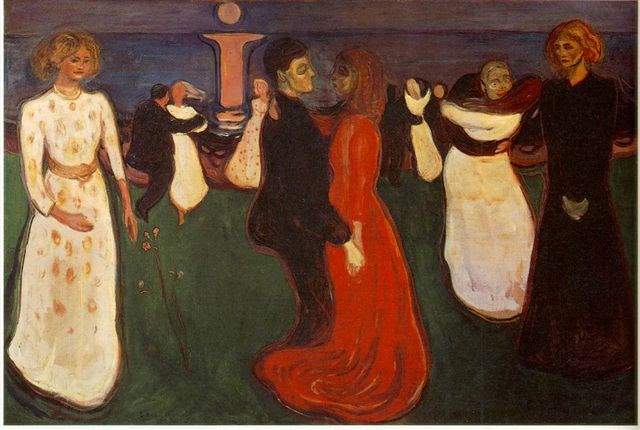 Gustavs Klimts, 1909. gads - Skūpsts
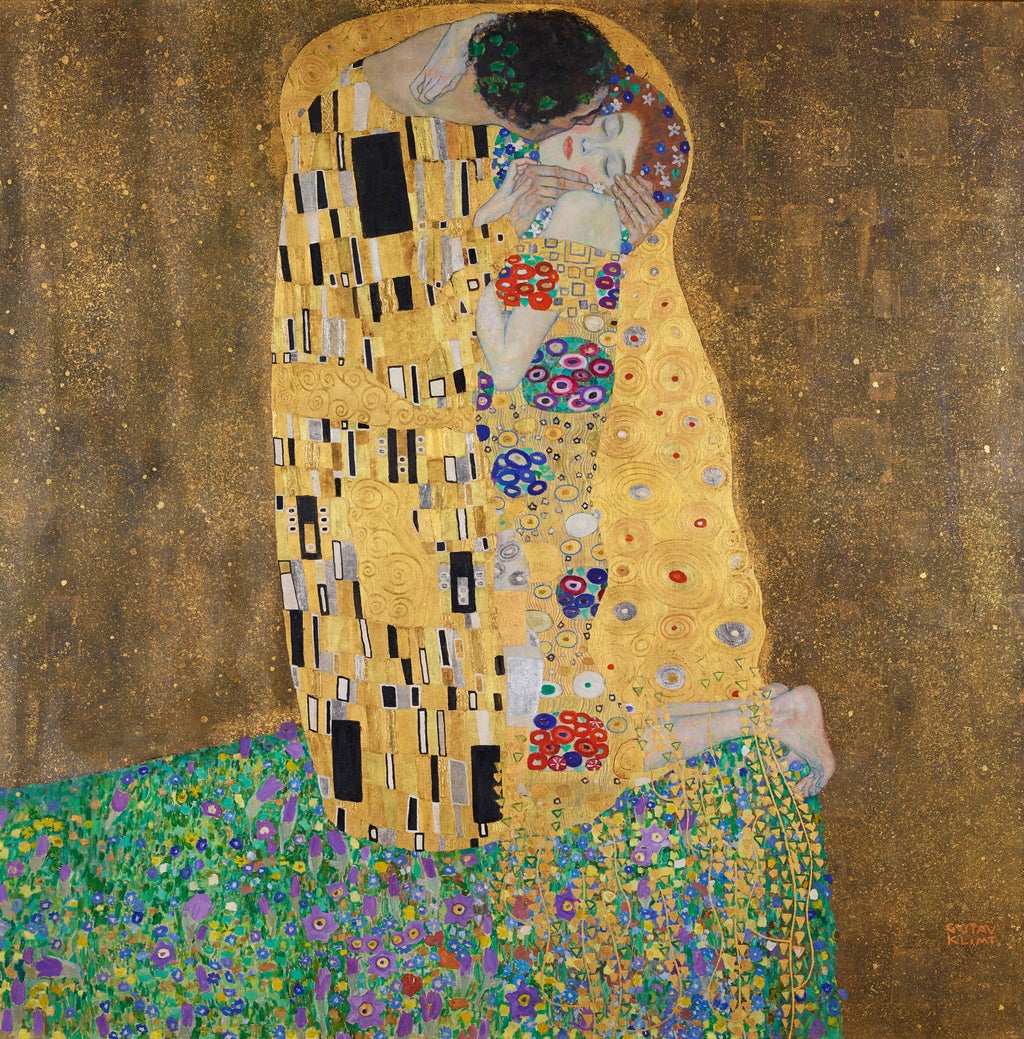 1. UzdevumsUzraksti savu viedokli-kāda varētu izskatīties Tava ideālā dzīve2. uzdevums Izveido kolāžu “Laime”un prezentē to (darbs grupā)3.uzdevumsIzveido digitālu mākslas darbu kolekciju, kurās būtu attēlotas dažādas vērtības.4. uzdevumsBalstoties sadarbībā ar ģeogrāfijā iegūto informāciju par tropu mežos dzīvojošajiem paradīzes putniem, uzzīmē savu “Paradīzes putnu”
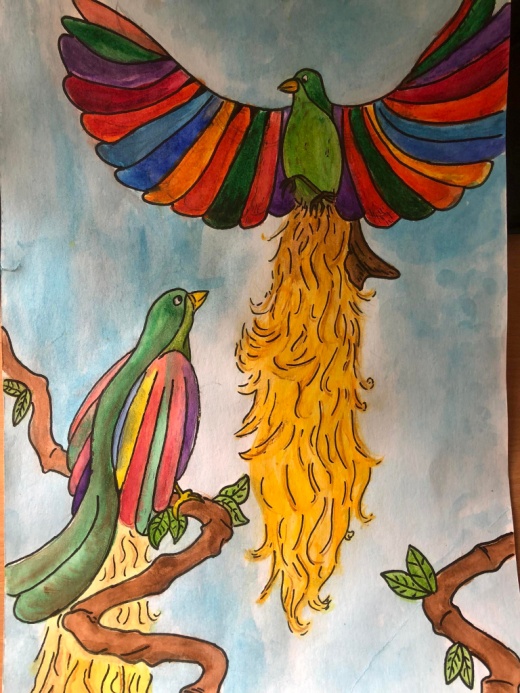 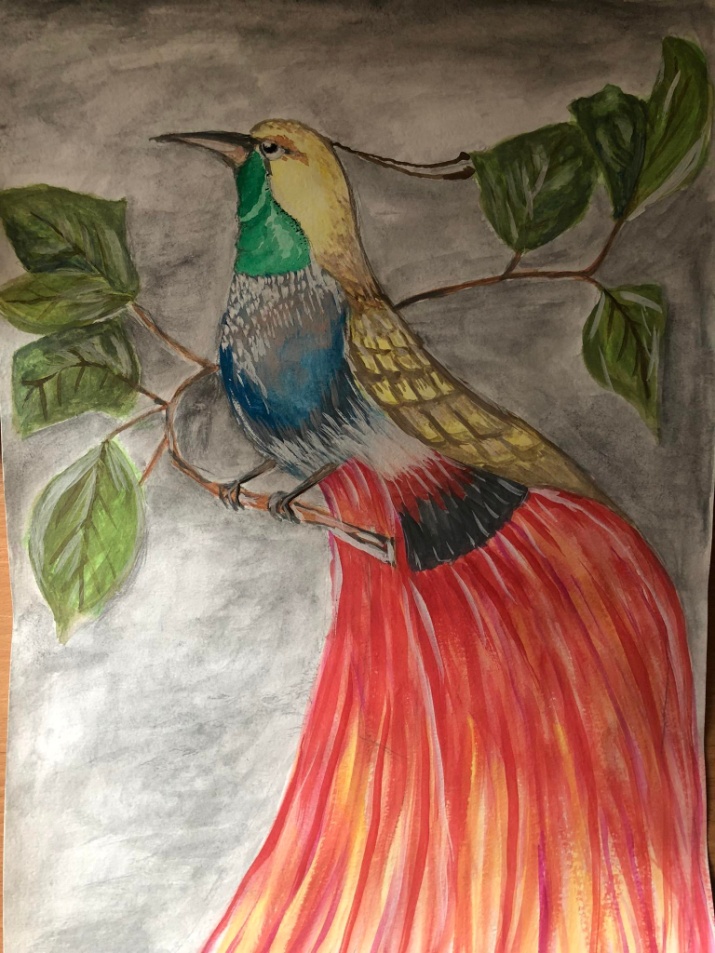 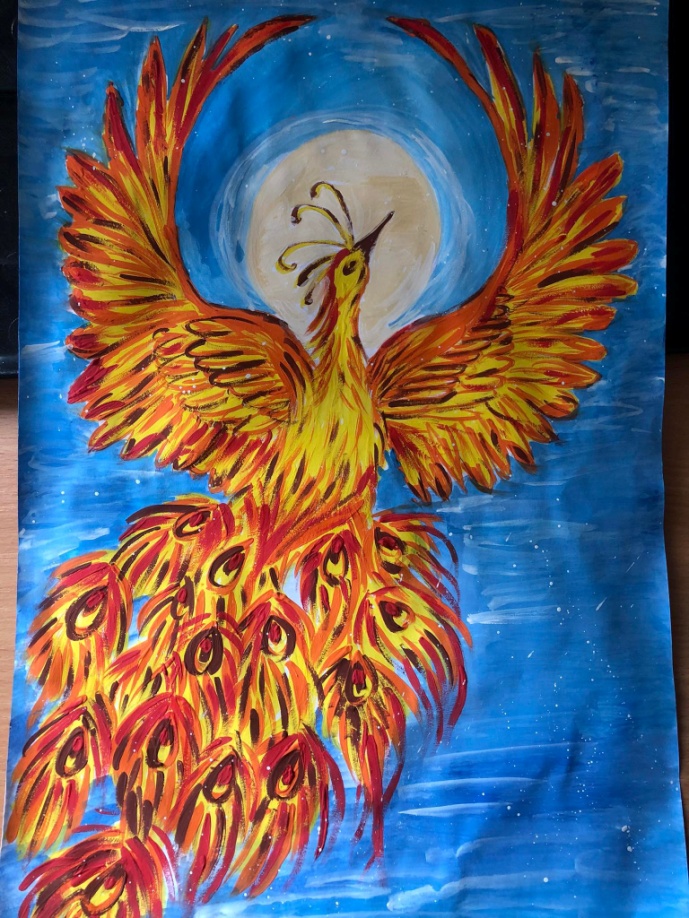 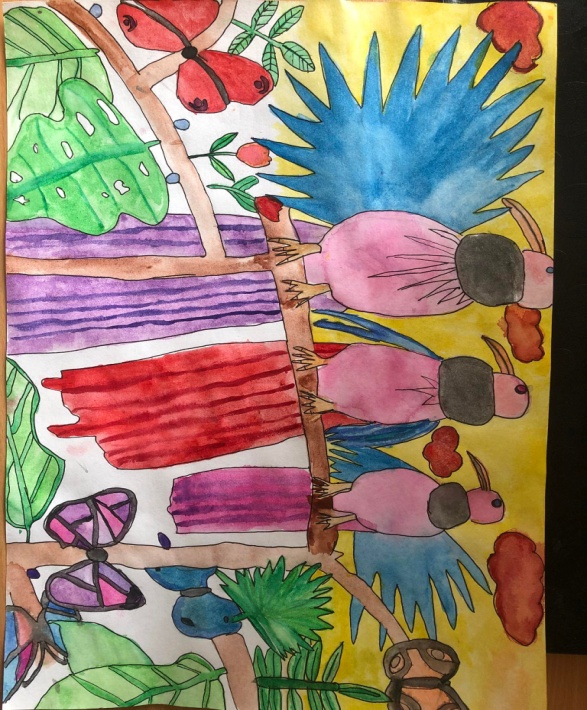 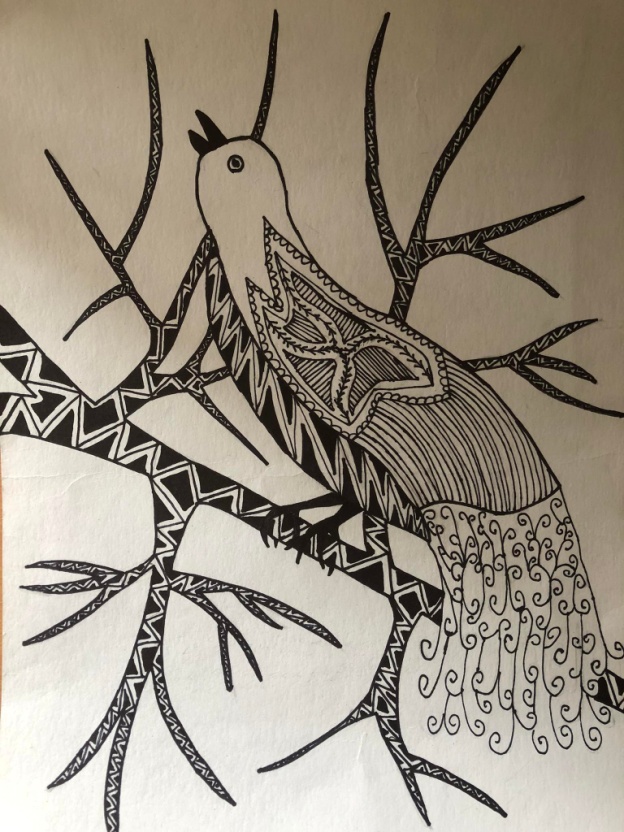 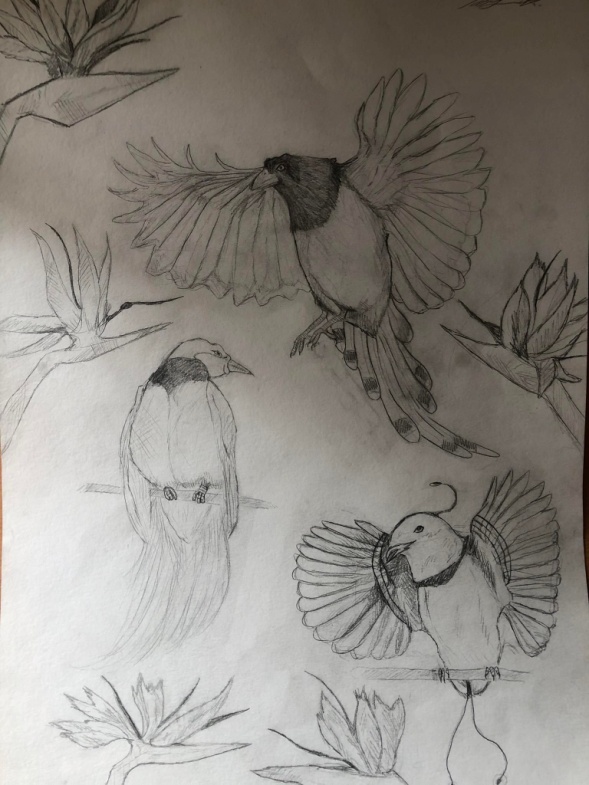 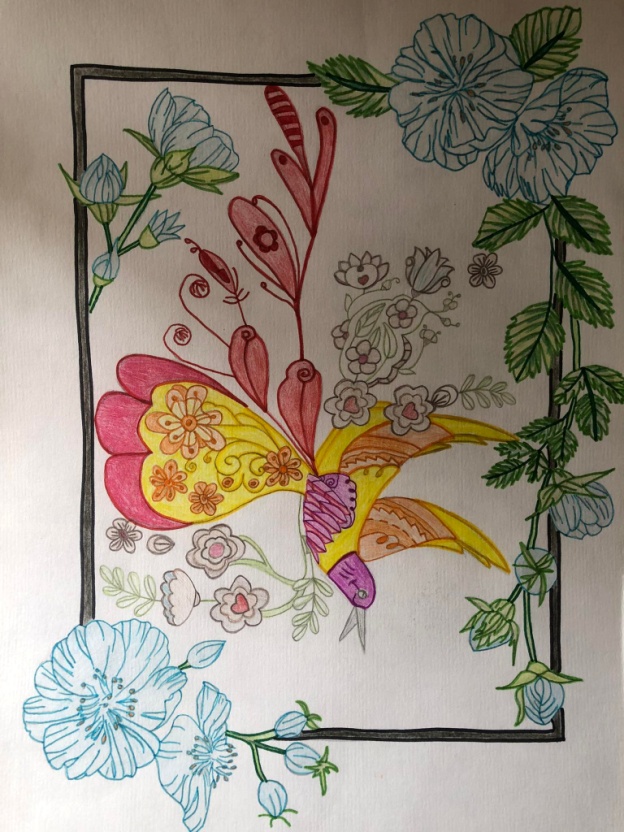 Atziņas :
Arī pēc gada skolēni atceras, kāpēc paradīzes putni ir īpašāki un kādi vides apstākļi to veicinājuši;


Laba sadarbība nav jāplāno, tā var atnākt arī pati;


Ja ir laba ideja, tai atradīsies vieta arī tematiskajā plānā.